Software für Statik und Dynamik
Dipl.-Ing. (FH) Andreas Hörold
Organisator
Marketing & Public RelationsDlubal Software GmbH
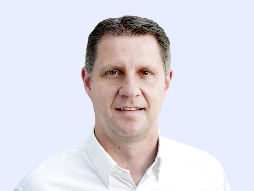 Webinar
Erdbebenbemessung von Stahlbetonbauten in RFEM 6
Dipl.-Ing. Juliane Stopper-Akdag
Co-Organisator
Product Engineering & Customer SupportDlubal Software GmbH
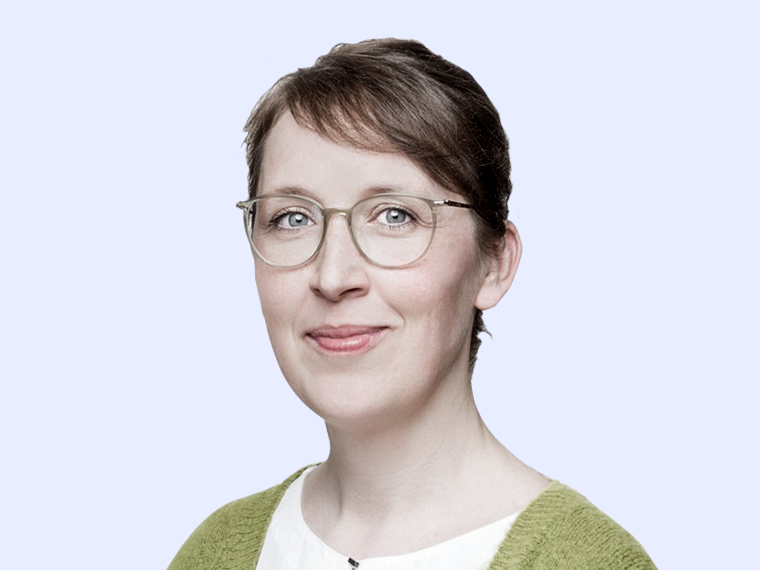 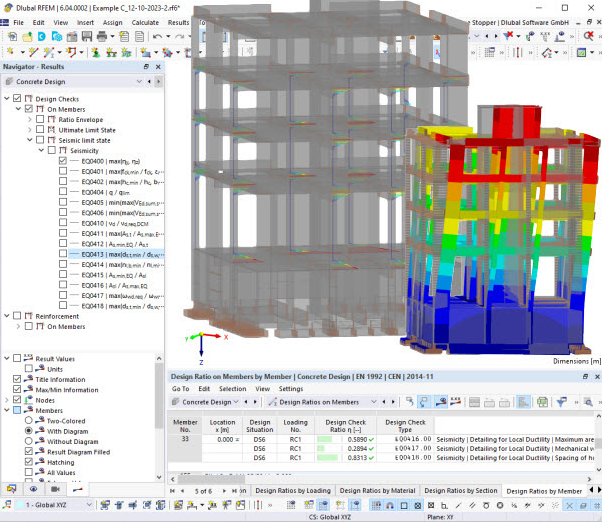 Dipl.-Ing. (FH) Alexander Meierhofer
Co-Organisator
Head of Product Engineering Concrete & Customer SupportDlubal Software GmbH
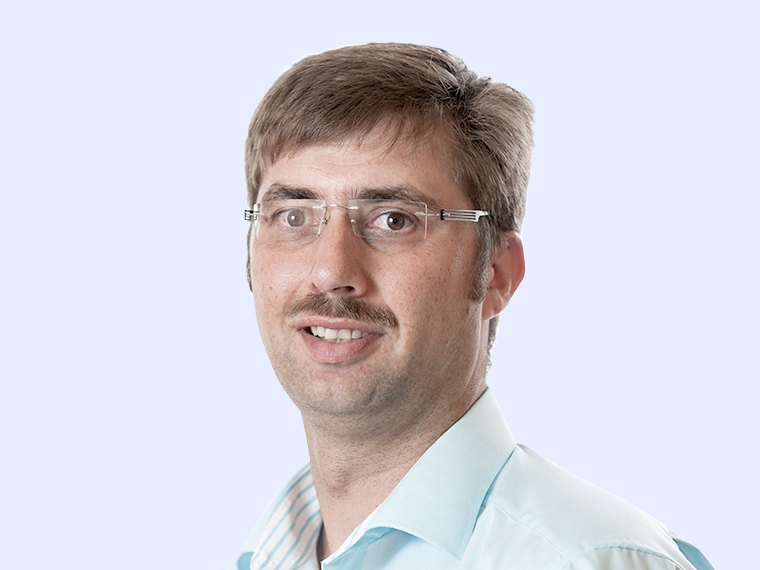 1
Fragen während der Präsentation
Bedienpanel ein- oder ausblenden
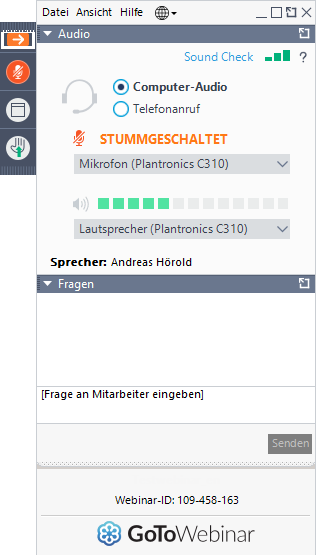 Audioein-stellungen anpassen
GoToTraining-Bedienpanel
Desktop
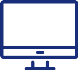 E-Mail: info@dlubal.com
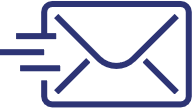 Webinar
Fragen stellen
2
Inhalt
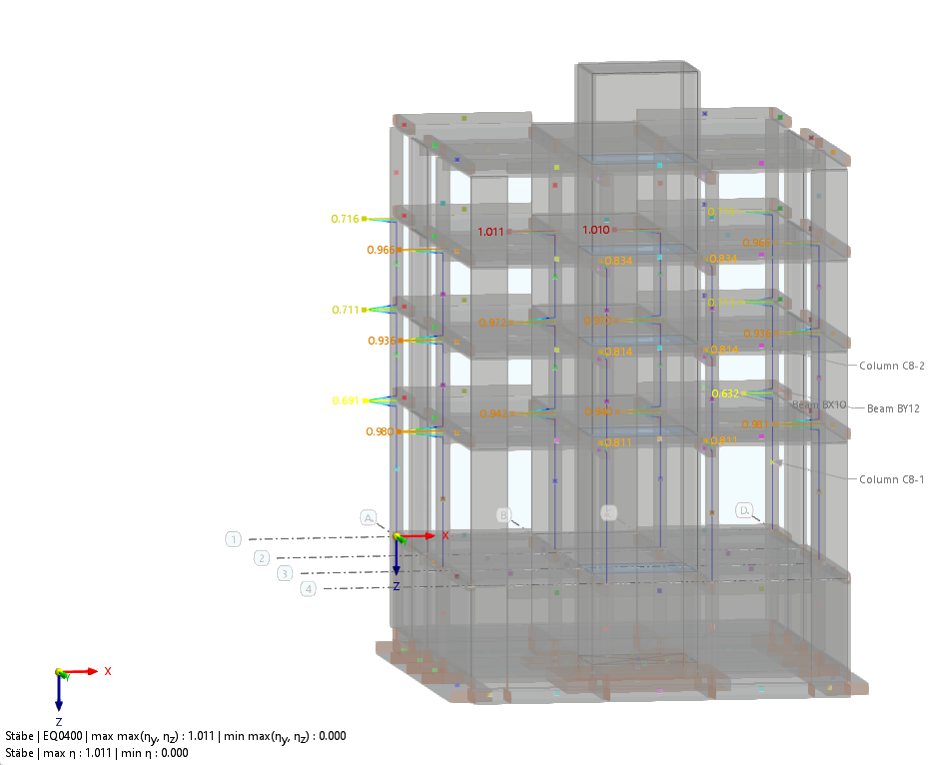 01
Vorstellung Modell und Belastung
02
Modellierung der Bemessungsobjekte
03
Bemessung der Stahlbetonkonstruktion nach EC 8
Webinar
Ausblick
04
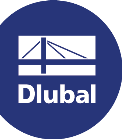 3
01
Einleitung
Bemessungsablauf
Festlegung der Auslegungsparameter
Auswahl des Tragwerks
Statische Bemessung nach EC 2
Erdbebenanalyse nach EC 8, Abschnitt 4
Nachweis der Tragfähigkeit 
Kapazitätsbemessung nach EC 8, Abschnitt 5
Webinar – Erdbebenbemessung von Stahlbetonbauten in RFEM 6
Verfügbare Webinare zur Stahlbetonbemessung
Verfügbare Webinare zur Erdbebenanalyse nach EC 8
Gegenstand des heutigen Webinars
4
04
Bemessung der Stahlbetonkonstruktion nach EC 8
Kapazitätsbemessung
Verhältnis der Momententragfähigkeiten nach 4.4.2.3.(4), Gl.(4.29) “Strong column – weak beam“
Indizes orientieren sich am lokalen KS der jeweiligen Stütze
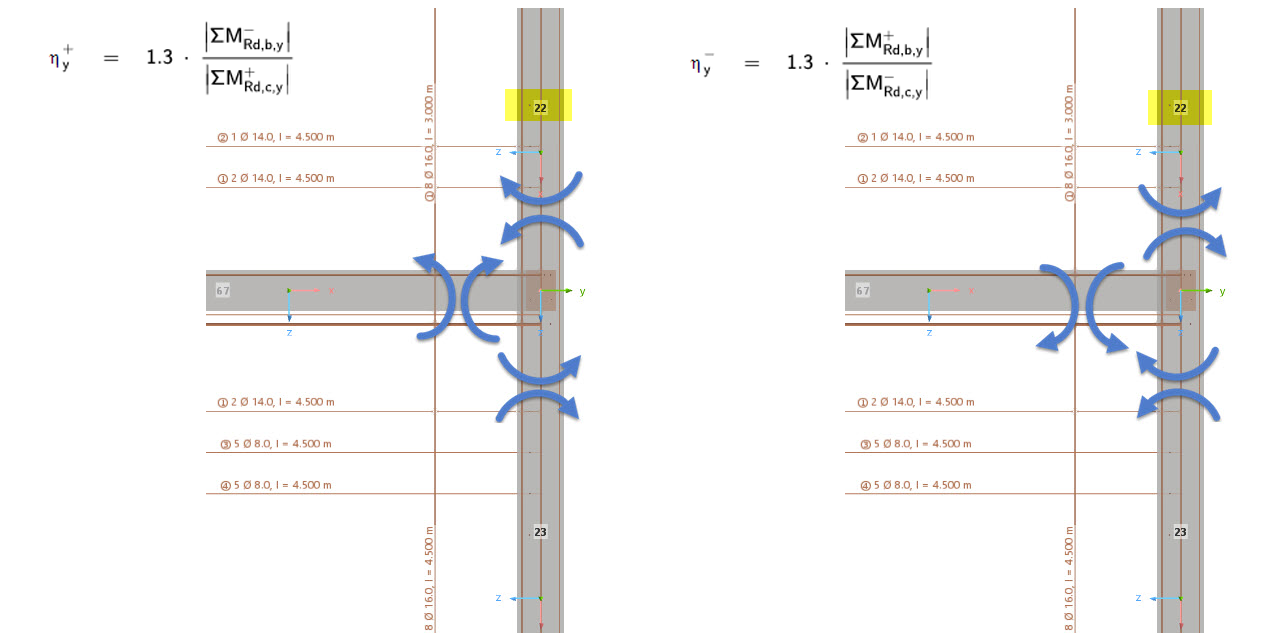 Webinar – Erdbebenbemessung von Stahlbetonbauten in RFEM 6
5
04
Bemessung der Stahlbetonkonstruktion nach EC 8
Kapazitätsbemessung
Verhältnis der Momententragfähigkeiten nach 4.4.2.3.(4), Gl.(4.29) “Strong column – weak beam“
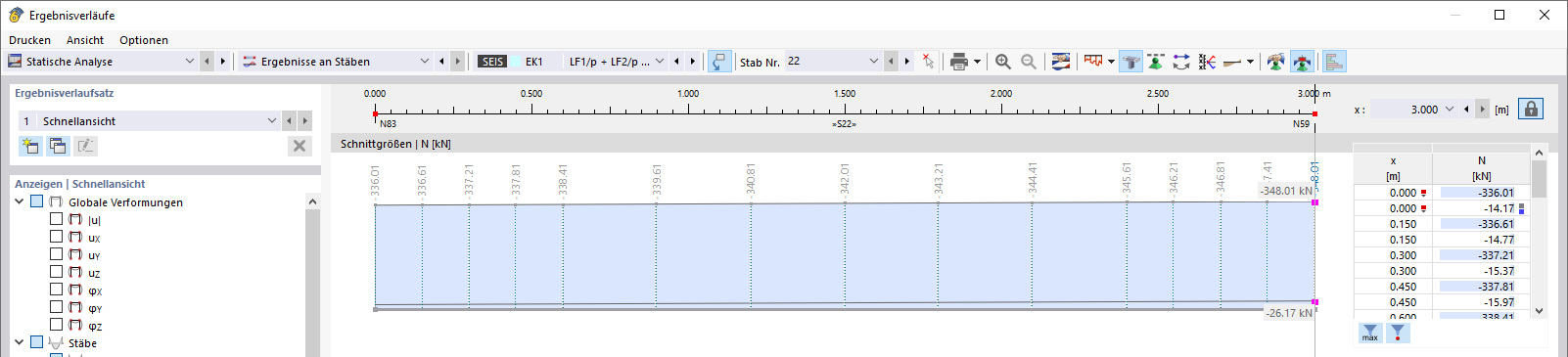 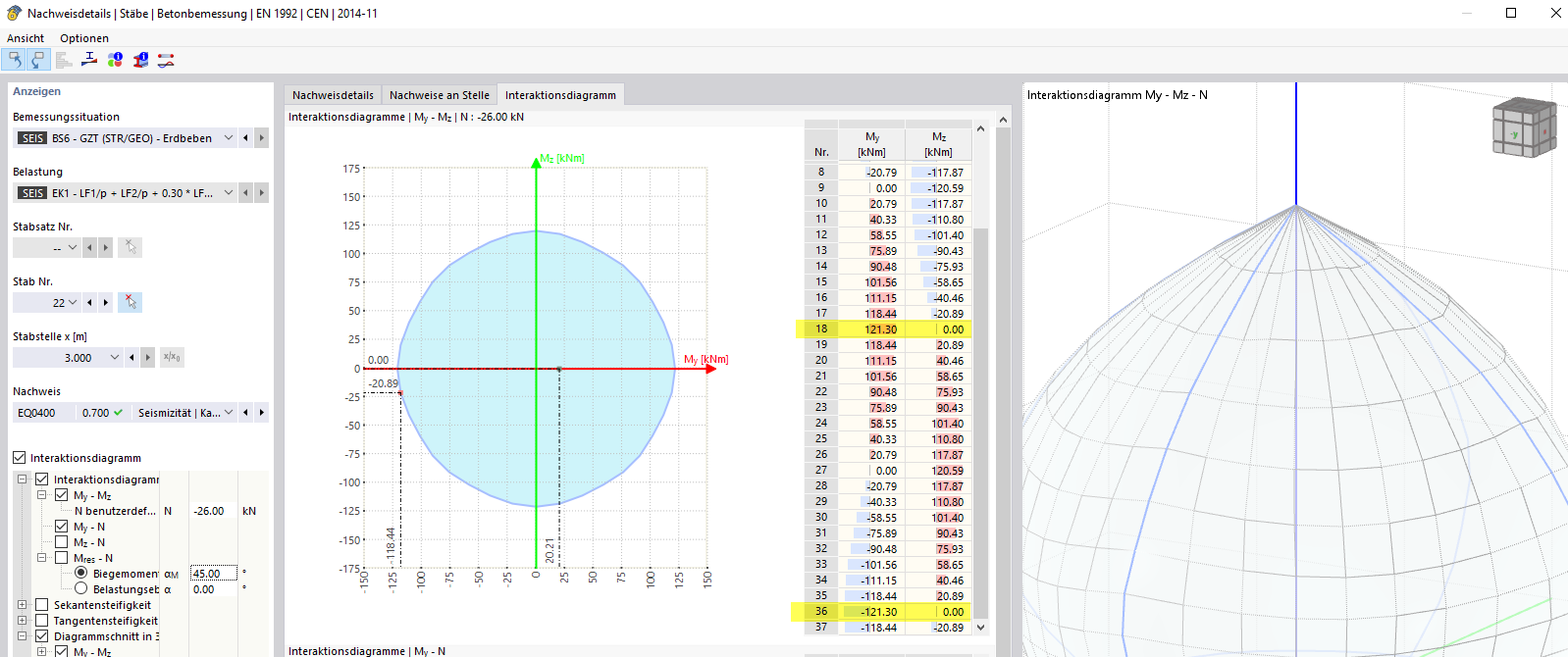 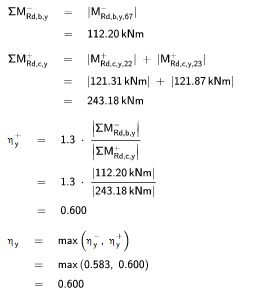 Webinar – Erdbebenbemessung von Stahlbetonbauten in RFEM 6
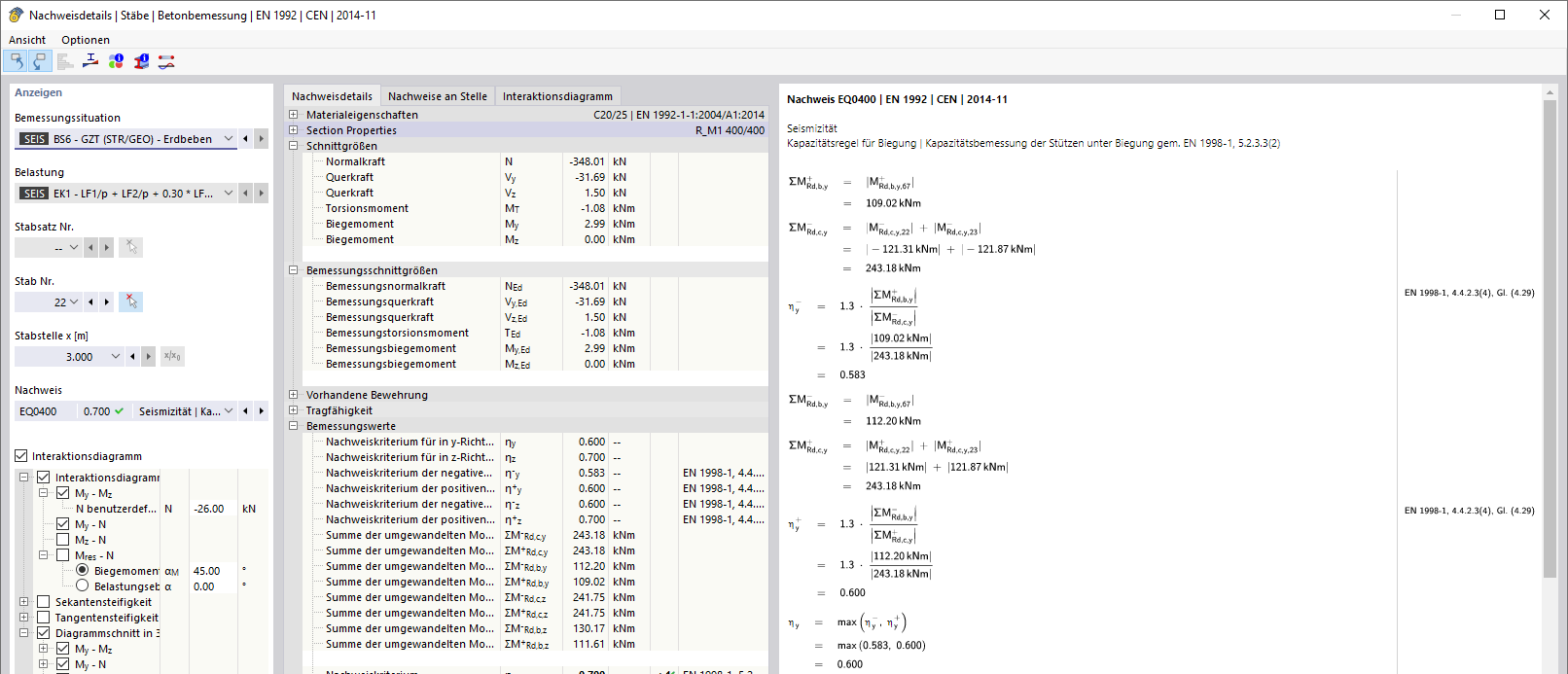 6
04
Bemessung der Stahlbetonkonstruktion nach EC 8
Kapazitätsbemessung
Querkrafttragfähigkeitsnachweis für Kapazitätsbemessungsschub
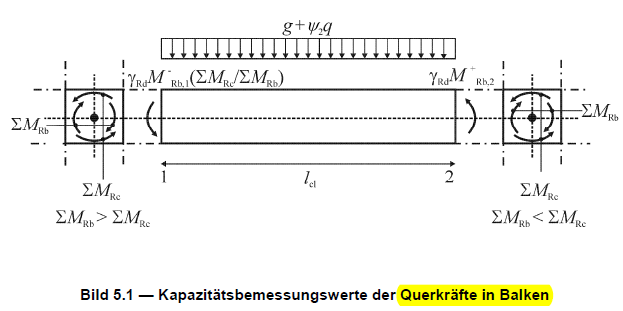 Webinar – Erdbebenbemessung von Stahlbetonbauten in RFEM 6
Quelle: DIN EN 1998-1:2010-12
7
Weiterführende Links
Webinare zur Stahlbetonbemessung in RFEM 6 und RSTAB 9

	 
Erdbebenanalyse nach Eurocode 8 in RFEM 6 und RSTAB 9

Erdbebenzonen
https://www.dlubal.com/de/support-und-schulungen/schulungen/webinare/002635
https://www.dlubal.com/de/support-und-schulungen/schulungen/webinare/002780

https://www.dlubal.com/de/support-und-schulungen/schulungen/webinare/002704

https://www.dlubal.com/de/loesungen/online-dienste/schnee-wind-erdbeben-lastzonen
Webinar – Erdbebenbemessung von Stahlbetonbauten in RFEM 6
8
Dlubal Software
Buchen Sie Ihren kostenfreien Online-Termin!
Erhalten Sie wertvolle Einblicke von einem unserer Experten
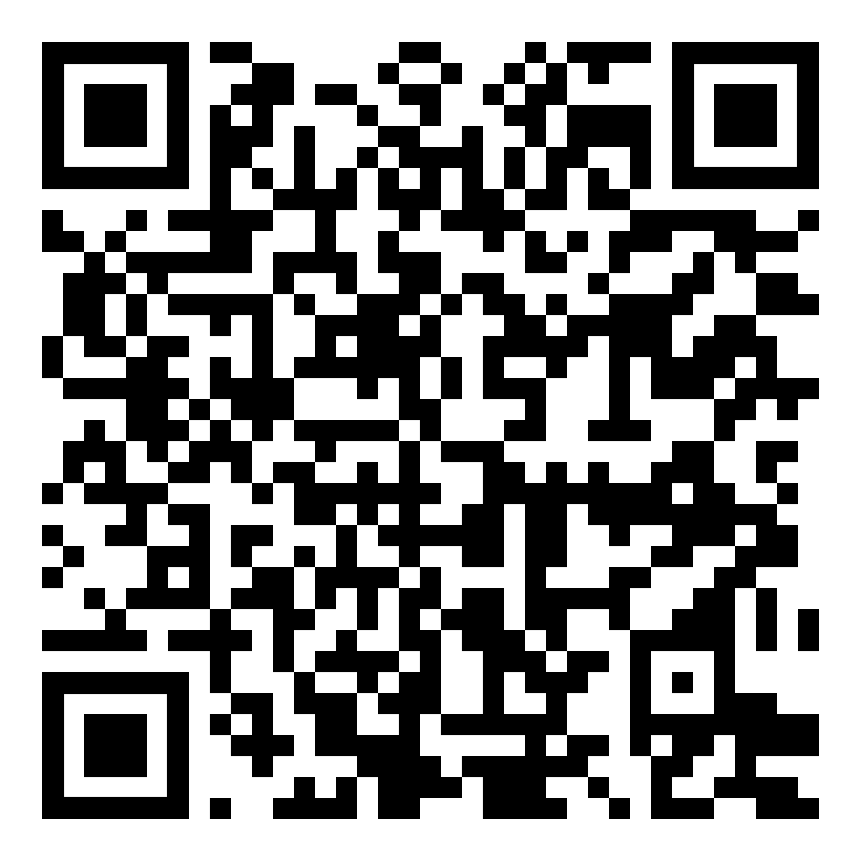 Daniel Dlubal, M.Sc.
Bastian Ackermann, M.Sc.
Dipl.-Ing. (FH) Dipl.-Wirtschaftsing. (FH) Christian Stautner
Sales
COO of Dlubal Software GmbH
Head of Sales
Sprechen wir miteinander
9
Dlubal Software
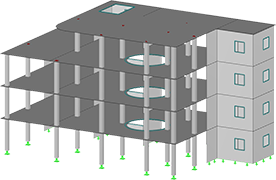 Kostenlose Online-Dienste
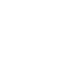 FAQs & Knowledge Base
Modelle zum Herunterladen
Geo-Zonen-Tool
Querschnittswerte
Das kostenfreie Online-Tool ermöglicht, aus einer umfangreichen Profildatenbank Standardprofile auszuwählen oder parametrisierte Querschnitte zu definieren und deren Querschnittswerte zu berechnen.
Schauen Sie sich die häufig gestellen Fragen an unser Support-Team sowie die hilfreichen Tipps und Tricks in unseren Fachbeiträgen an, um Ihre Arbeit effizienter zu gestalten.
Dlubal Software bietet ein Online-Tool zur Ermittlung der charakteristischen Lastwerte der entsprechenden Lastzone an.
Hier finden Sie eine Vielzahl an Beispieldateien, die Sie beim Einstieg in die Dlubal-Programme bzw. bei deren Anwendung unterstützen.
Webinar
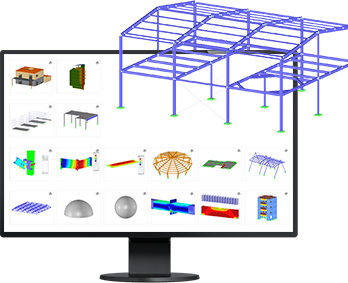 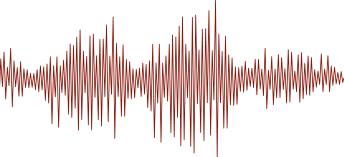 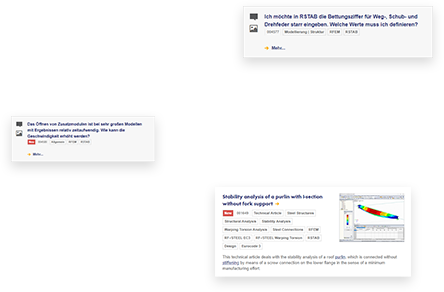 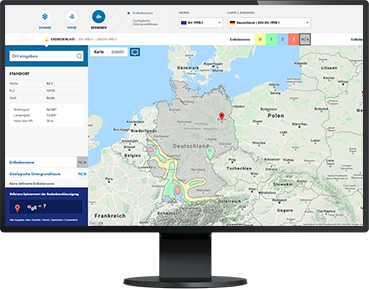 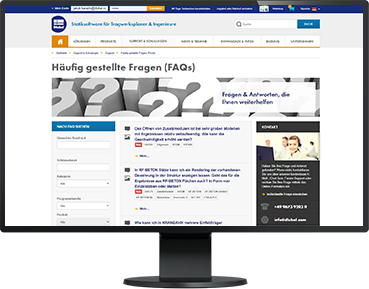 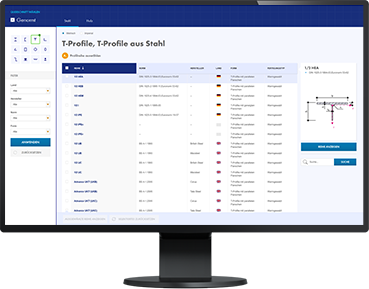 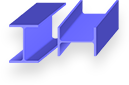 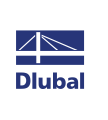 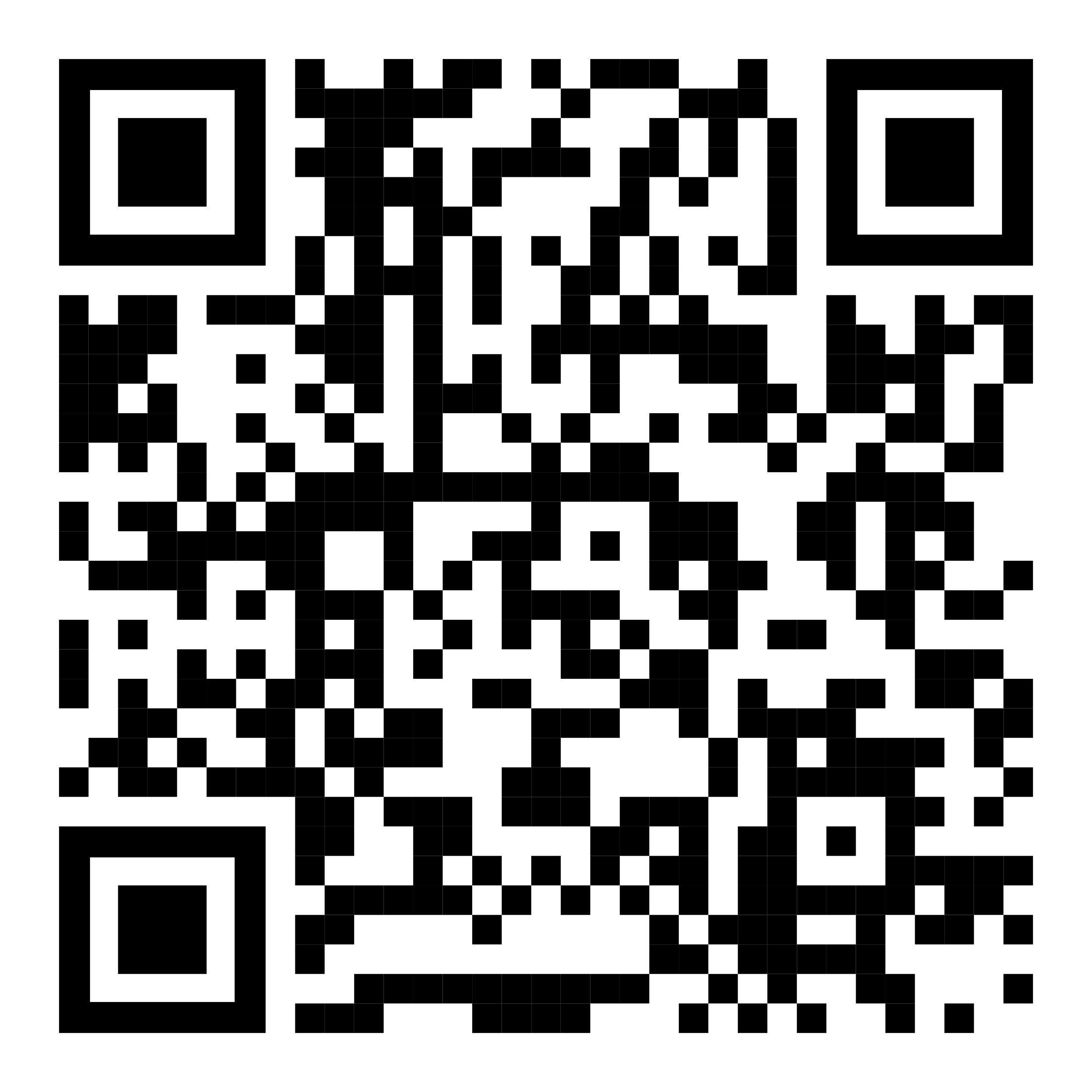 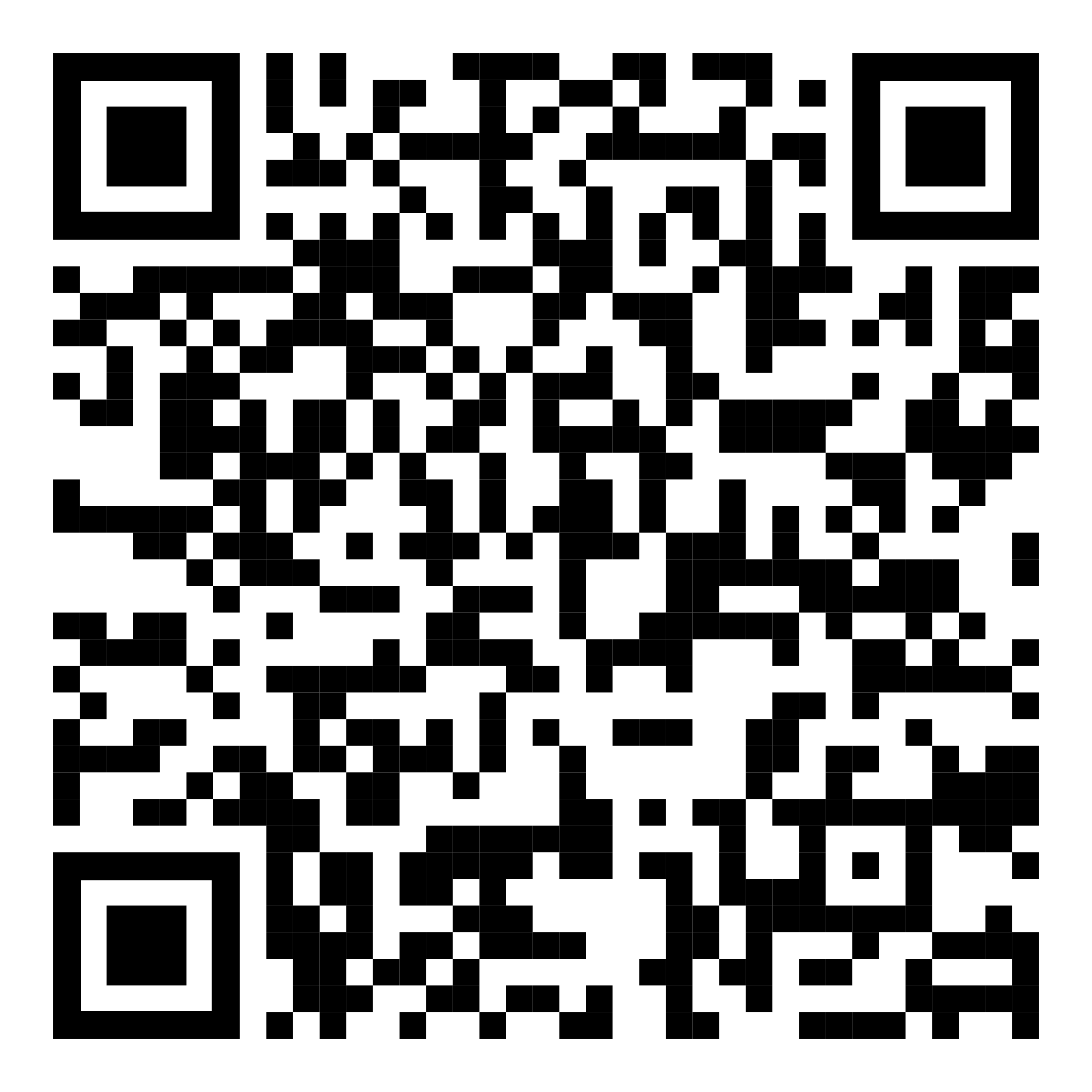 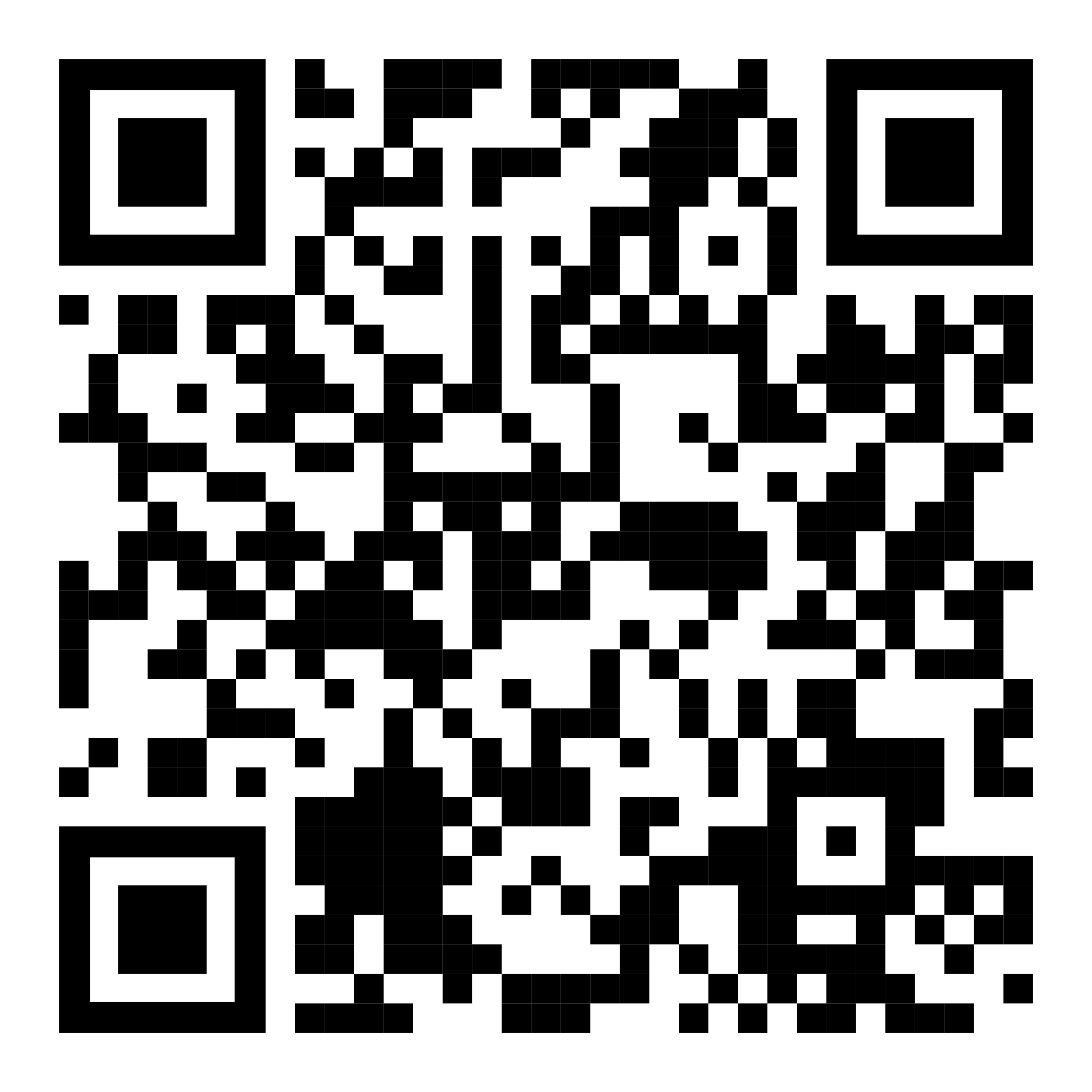 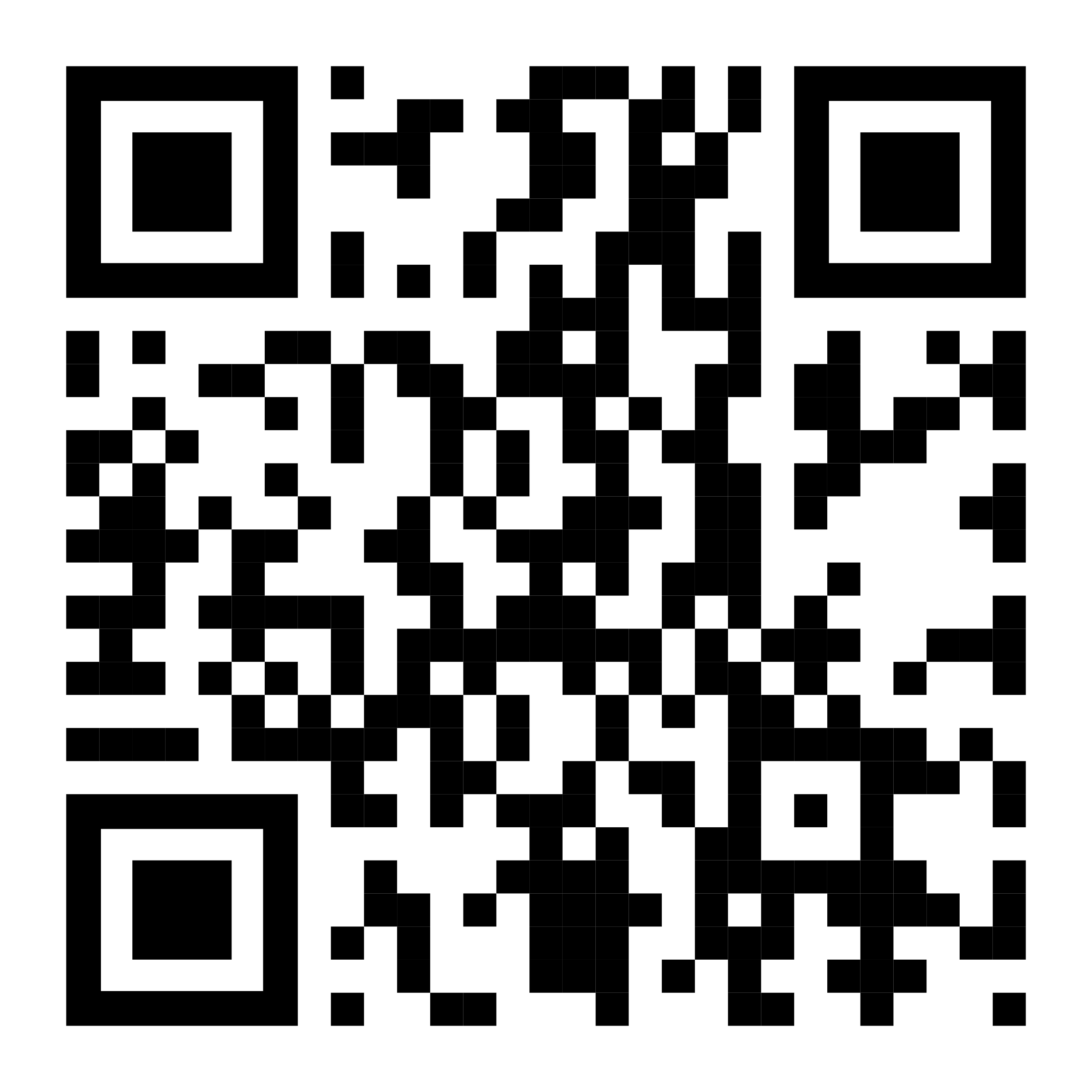 10
Dlubal Software
Kostenlose Online-Dienste
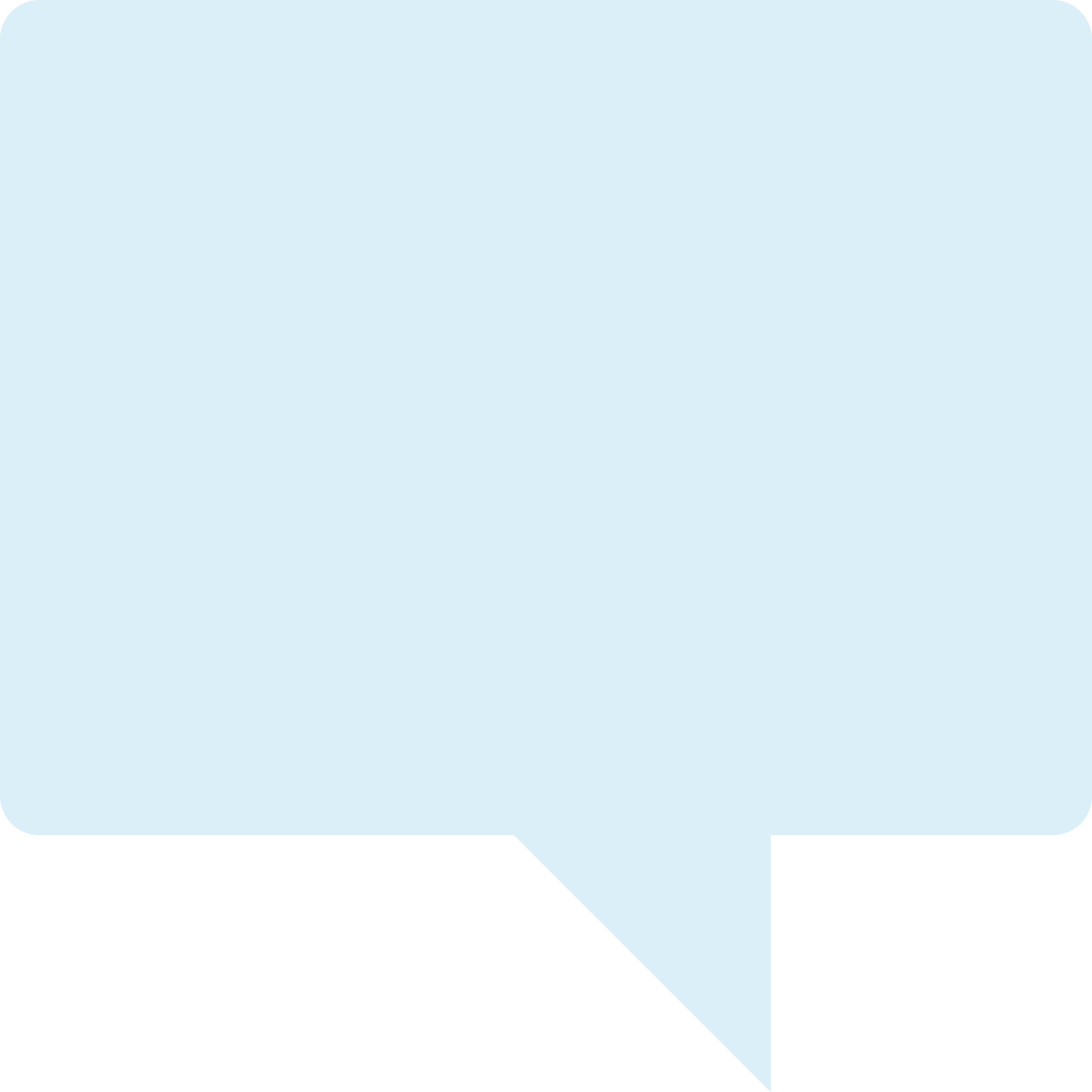 Kostenloser Support per E-Mail und Live-Chat
Youtube-Kanal - Webinare, Videos
Webshop mit Preisen
Testversionen
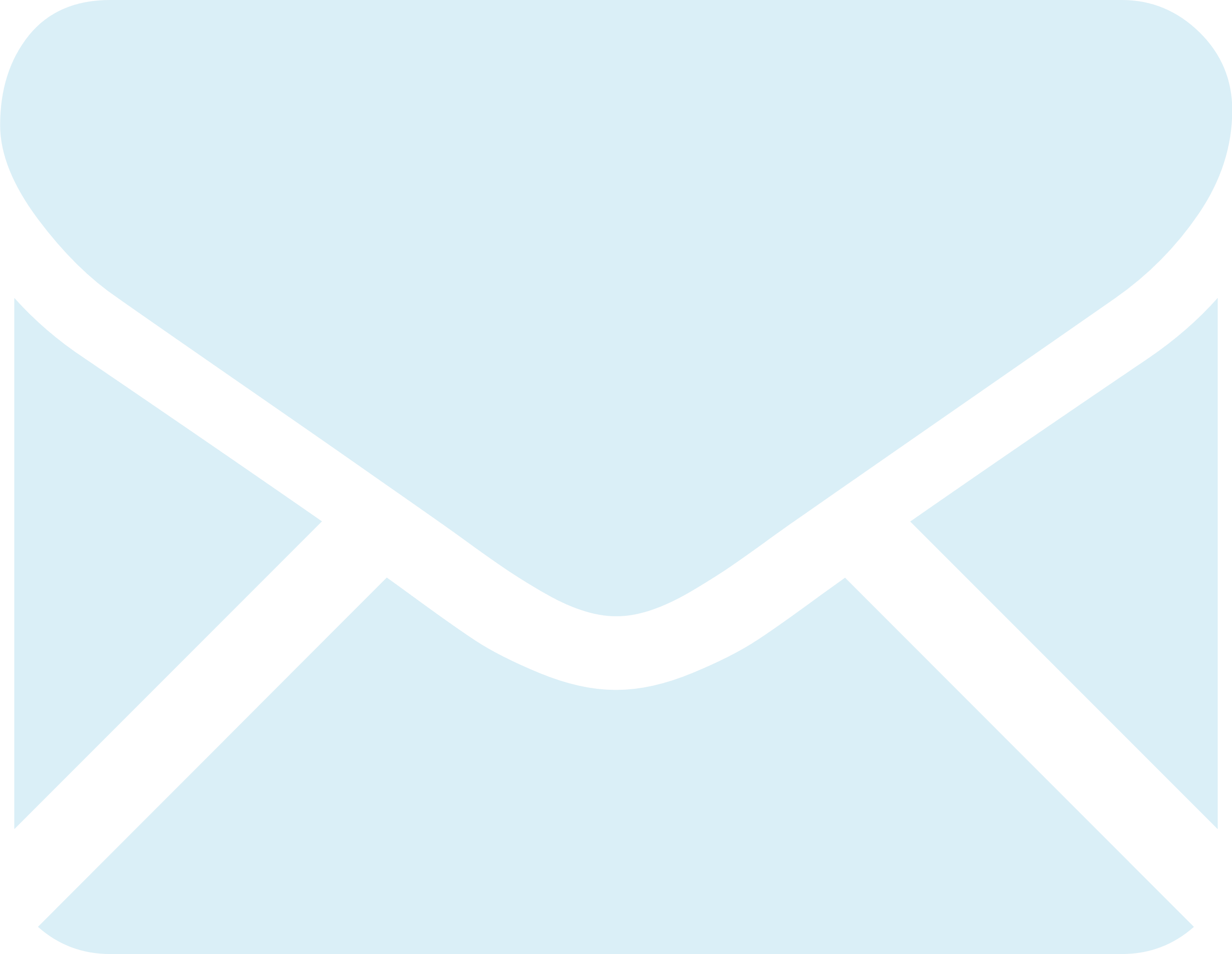 Sie lernen am besten, wie Sie mit unseren Programmen umgehen, indem Sie sie einfach selbst testen. Laden Sie sich die 90-Tage-Testversion unserer Statikprogramme herunter.
Sehen Sie sich die Videos und Webinare zur Statiksoftware von Dlubal an.
Erstellen Sie Ihr individuelles Softwarepaket und sehen Sie alle Preise online!
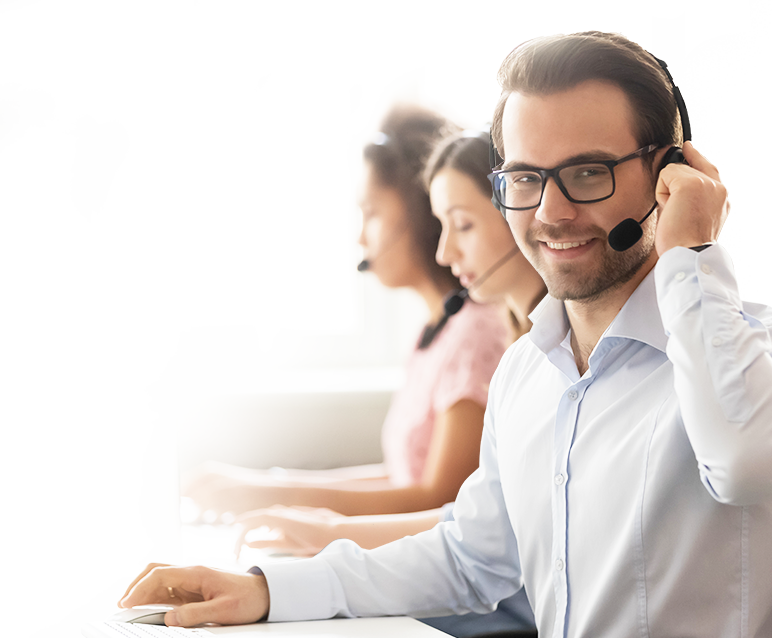 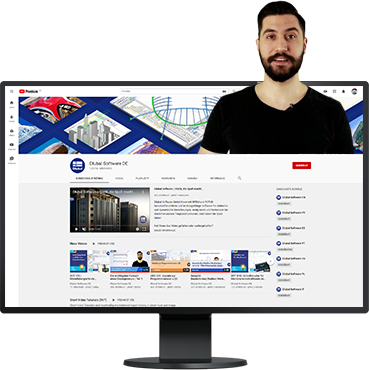 Webinar
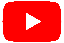 90-TAGE-TESTVERSION
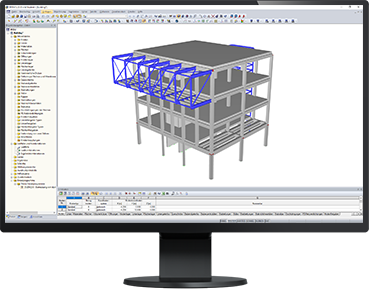 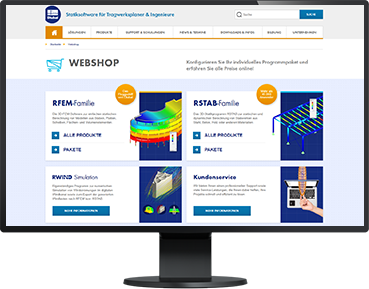 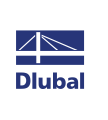 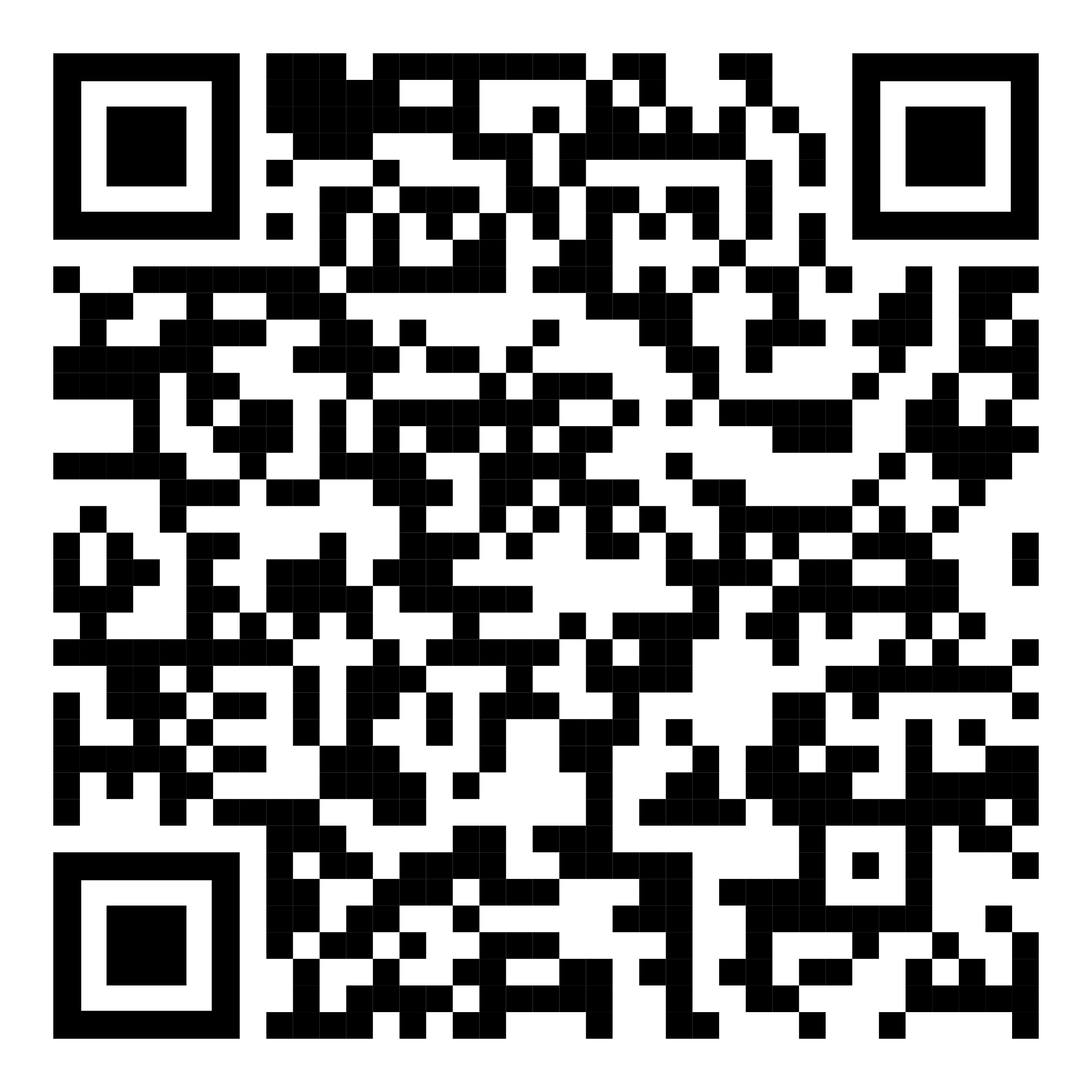 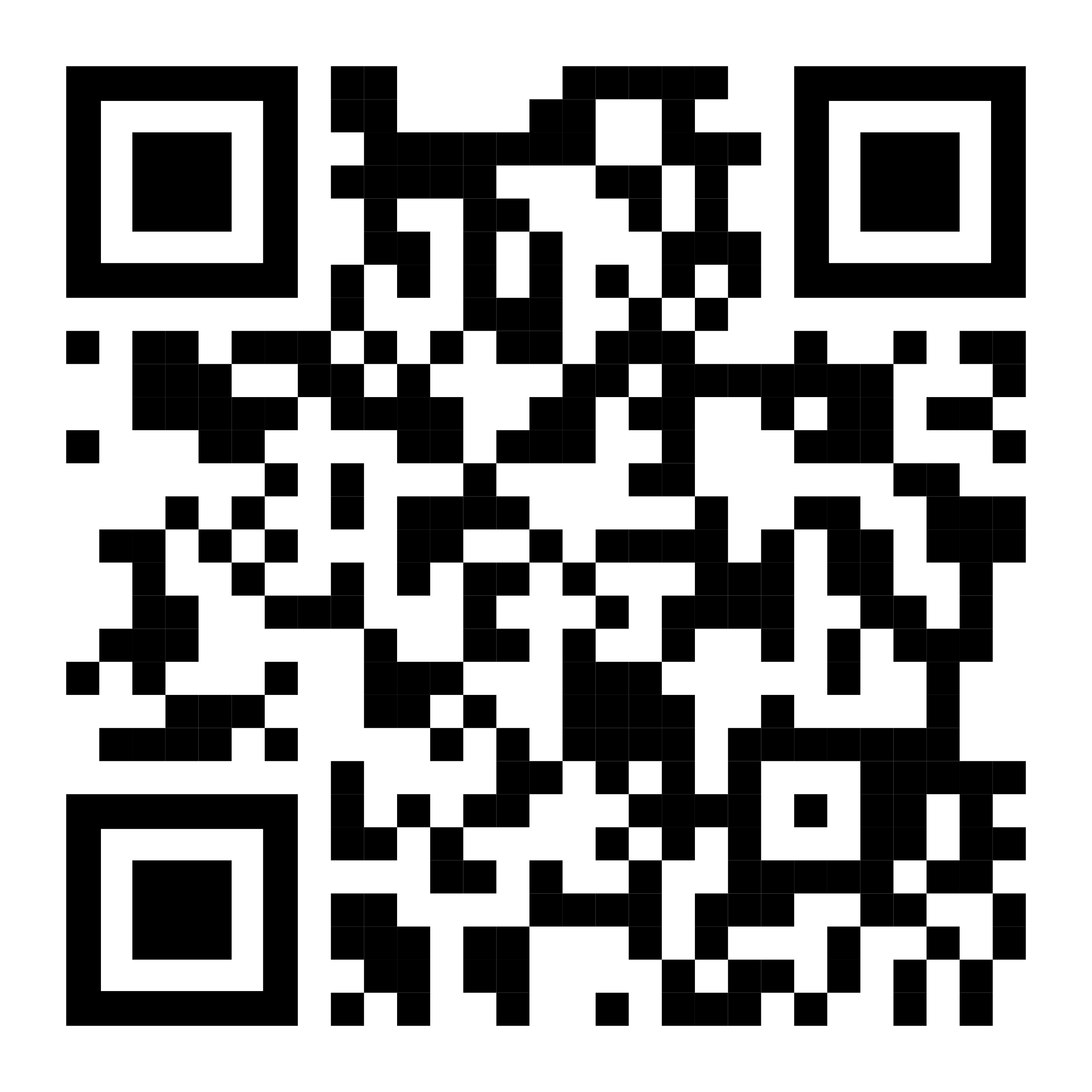 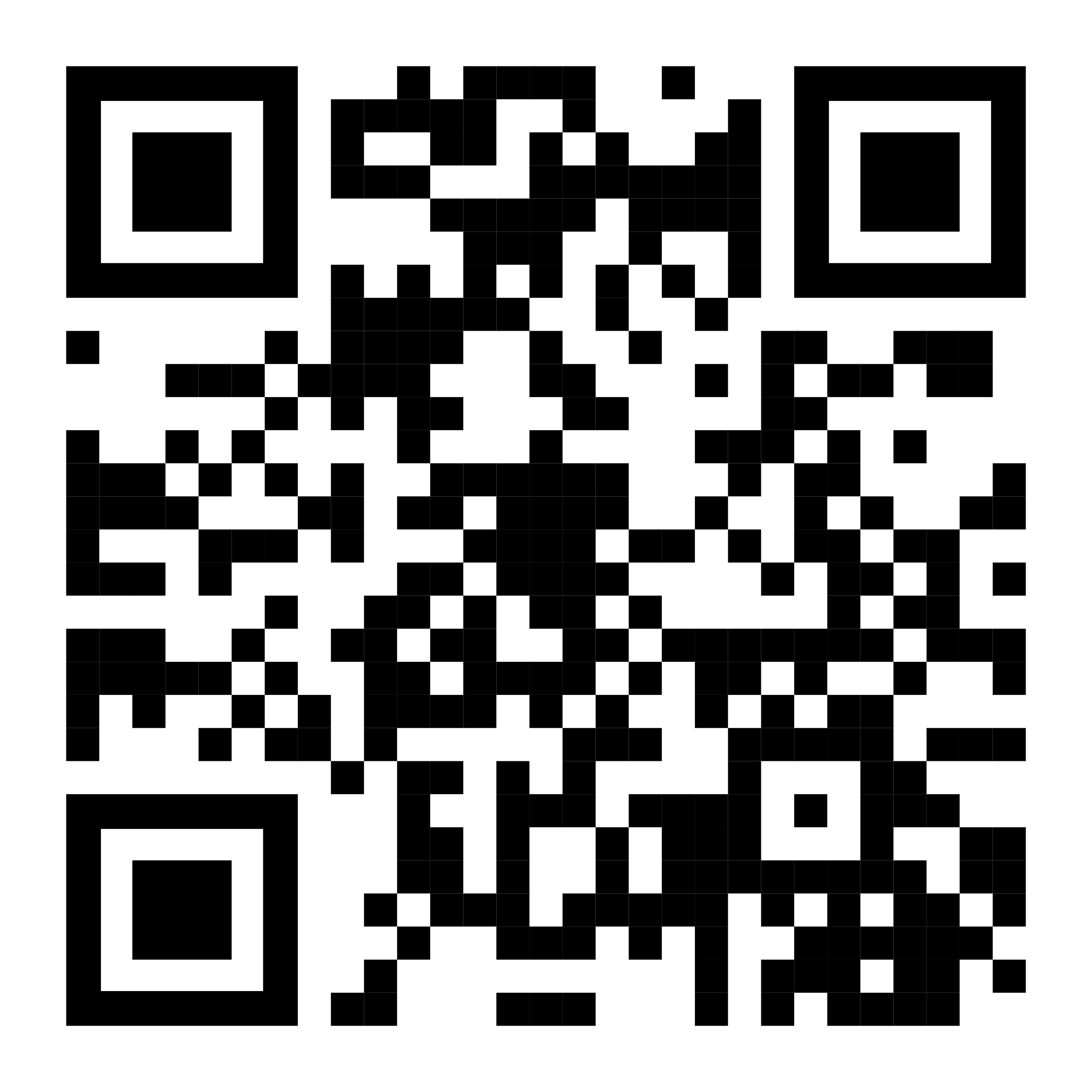 11
Hier finden Sie weitere Informationen zu Dlubal Software
Videos und aufgezeichnete Webinare
Newsletter
Veranstaltungen und Messen/Seminare
Knowledge Base-Artikel
Sehen Sie den Einsatz von Dlubal Software in einem Webinar
Kostenlose Testversion herunterladen
Besuchen Sie unsere Webseite
www.dlubal.com
Dlubal Software GmbH
Am Zellweg 2, 93464 Tiefenbach
Germany
Telefon: +49 9673 9203-0
E-Mail: info@dlubal.com